Week 2 (May 22 – May 27, 2022)
The Interaction of Animal Furs with Water Flow to Identify Biologically-Driven Anti-Fouling Mechanisms
Alex Carter and Douglas ShuDr. Andrew Dickerson, Milos Krsmanovic, Dr. Damla Turgut
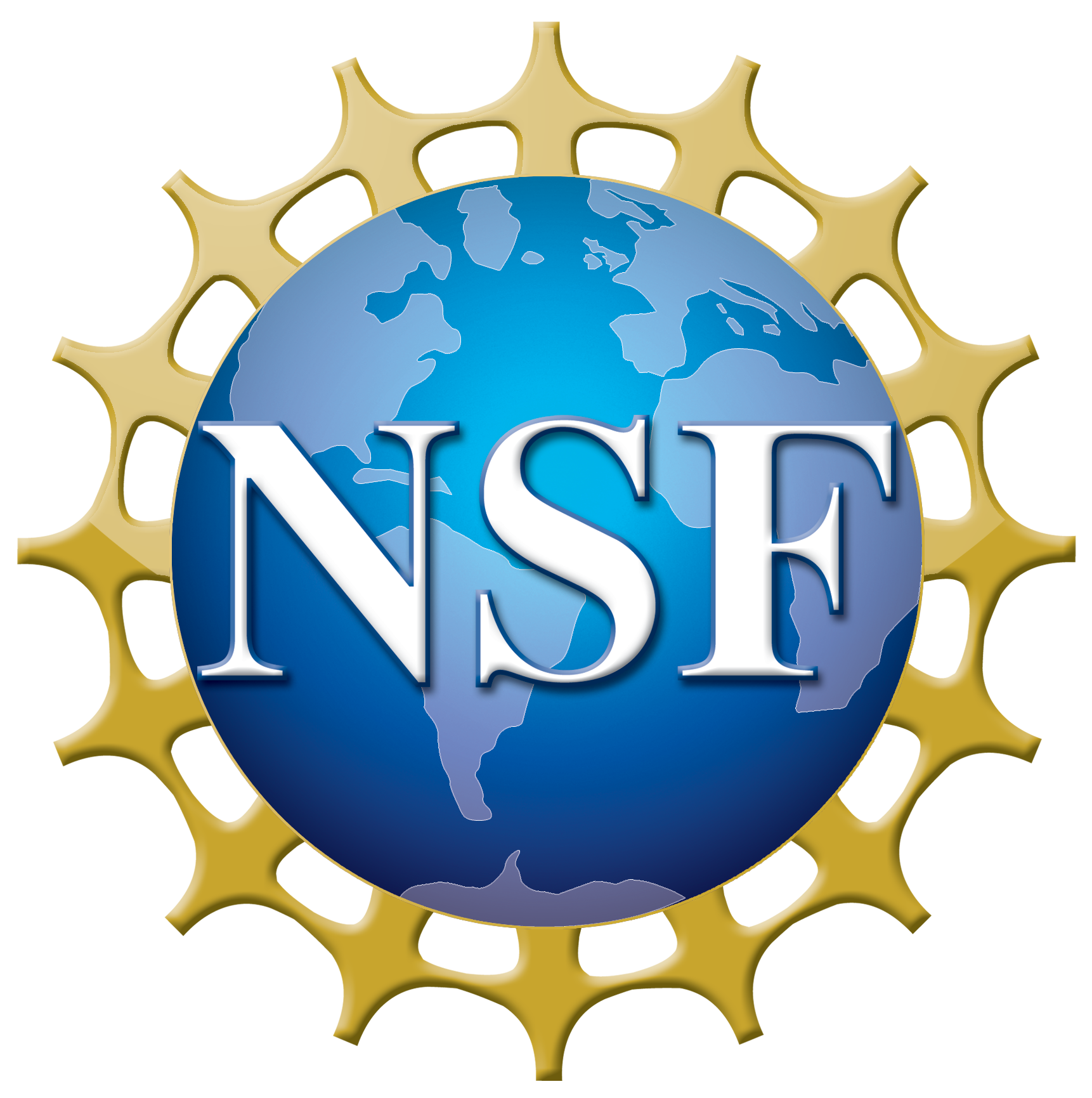 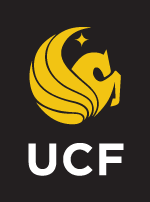 NSF REU Research Experience on Internet of Things 2021
[Speaker Notes: Good title slide
Split up more based on accomplishments, issues, and future work!  More of a flow]
Accomplishments
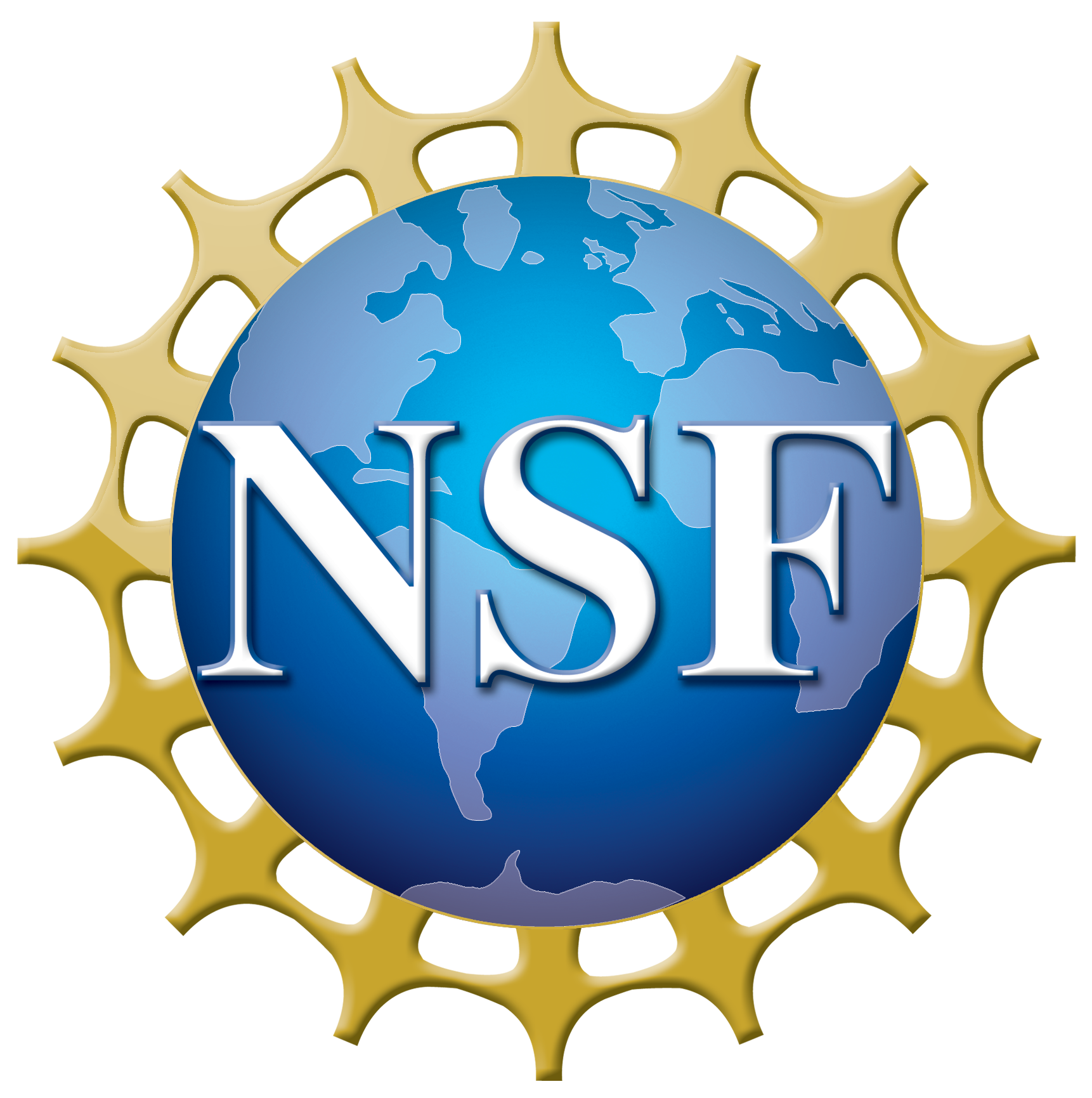 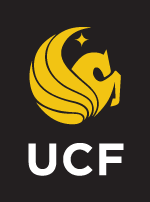 NSF REU Research Experience on Internet of Things 2021
[Speaker Notes: Good title slide
Split up more based on accomplishments, issues, and future work!  More of a flow]
Time Log
Variable amount
How many of each variable
How long videos would take for each group of variables
Variable inputs are:
Fiber length
Fur type
Flow rate
Density of fluid
Viscosity of fluid
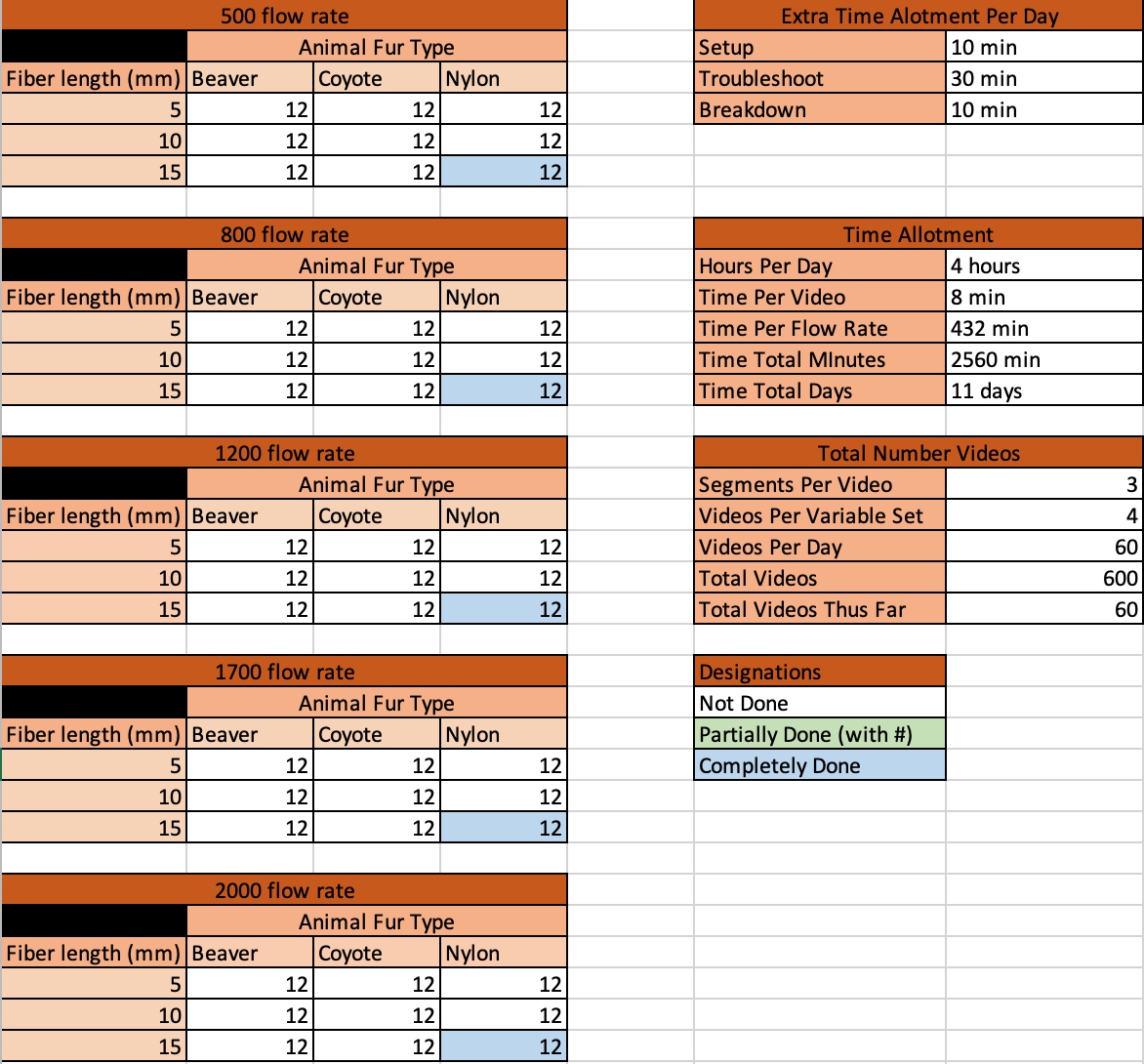 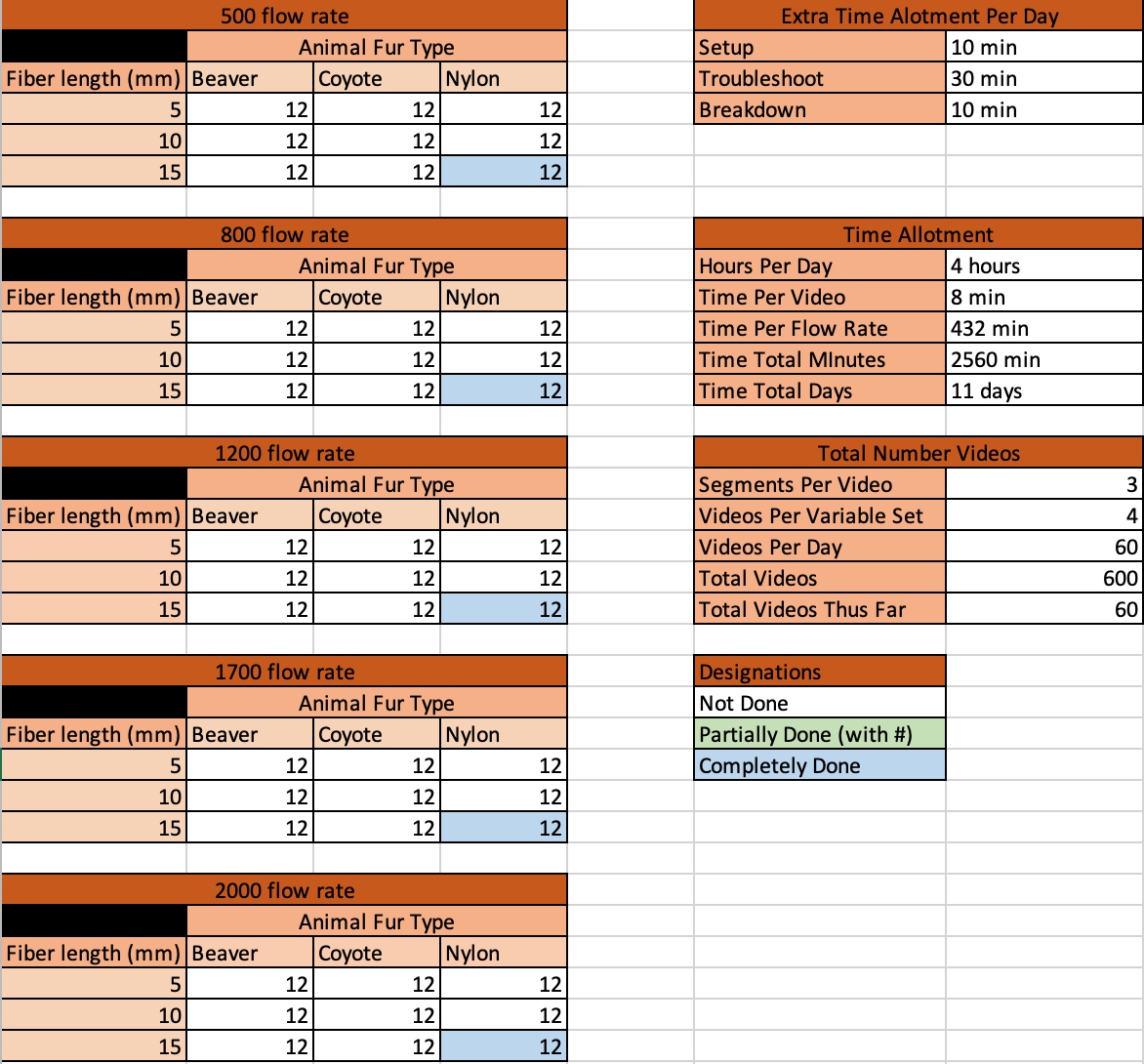 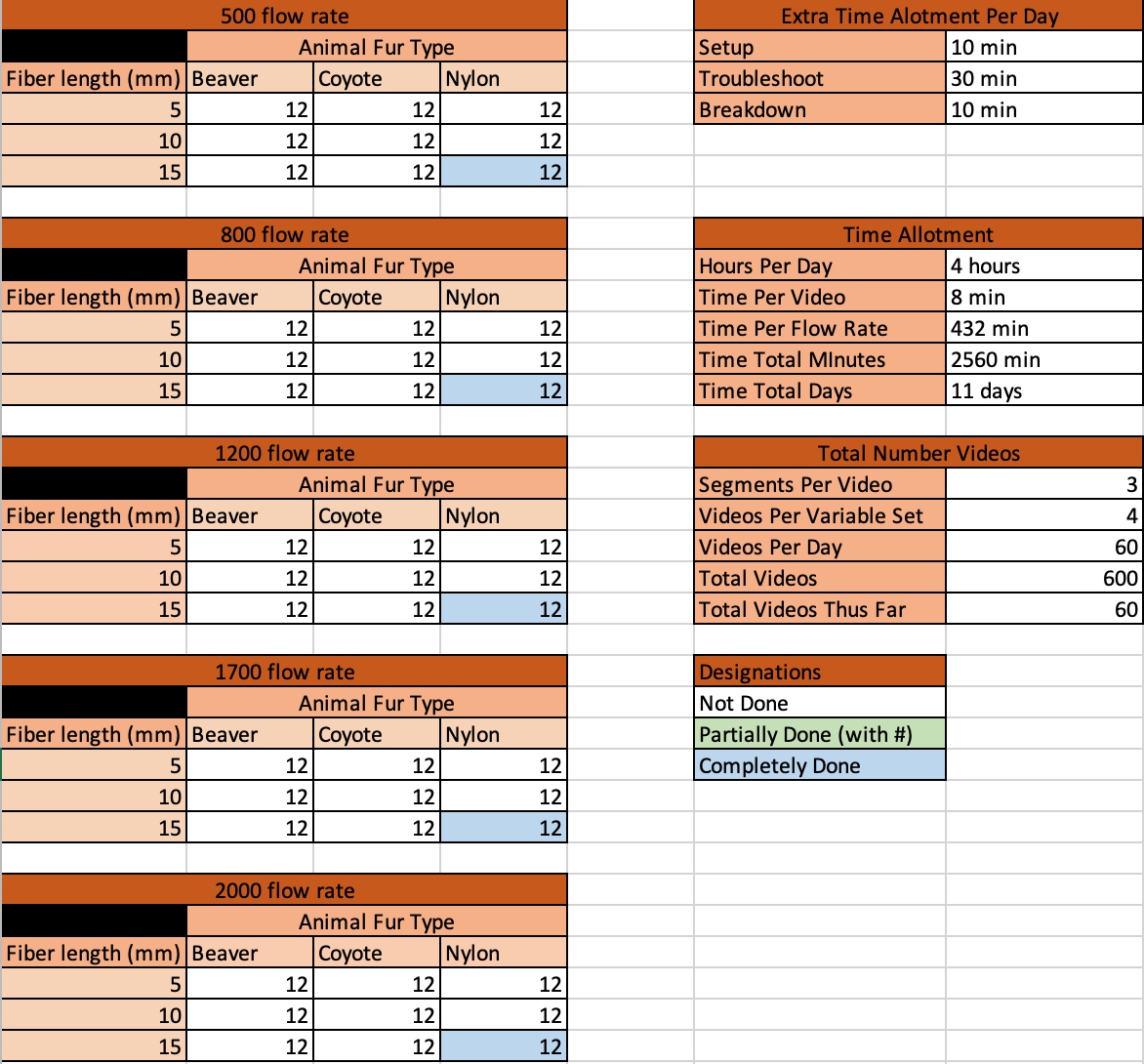 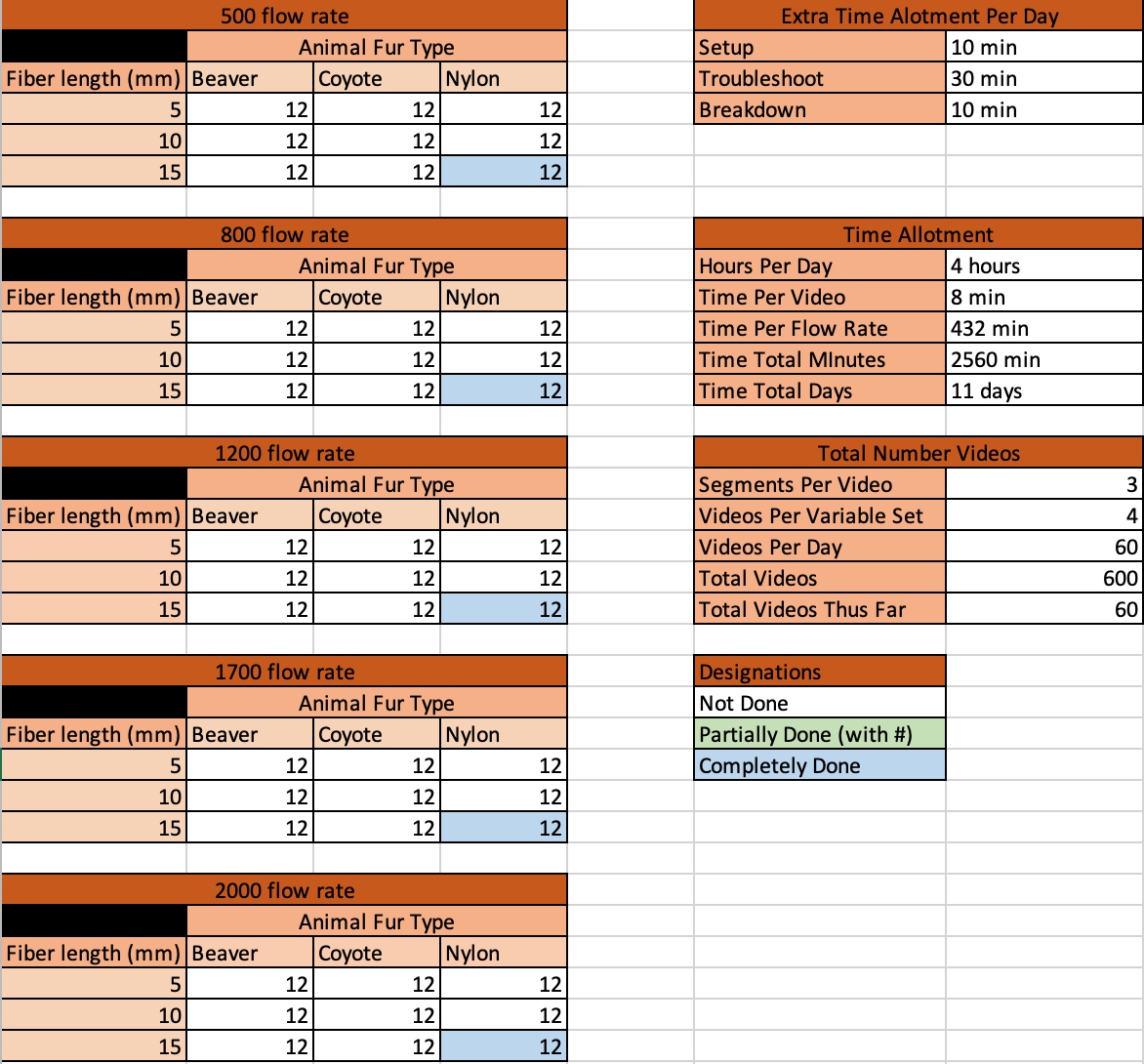 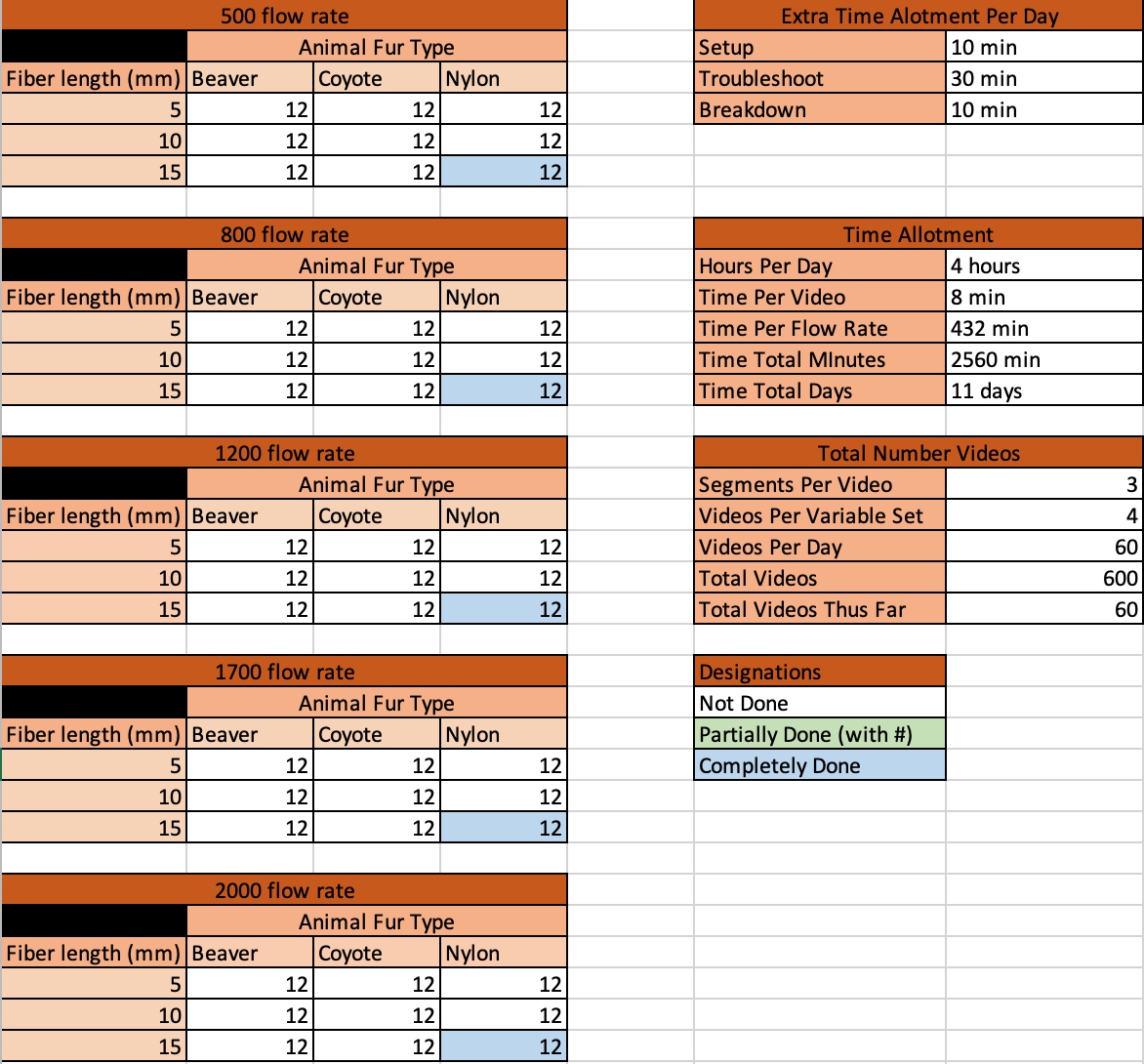 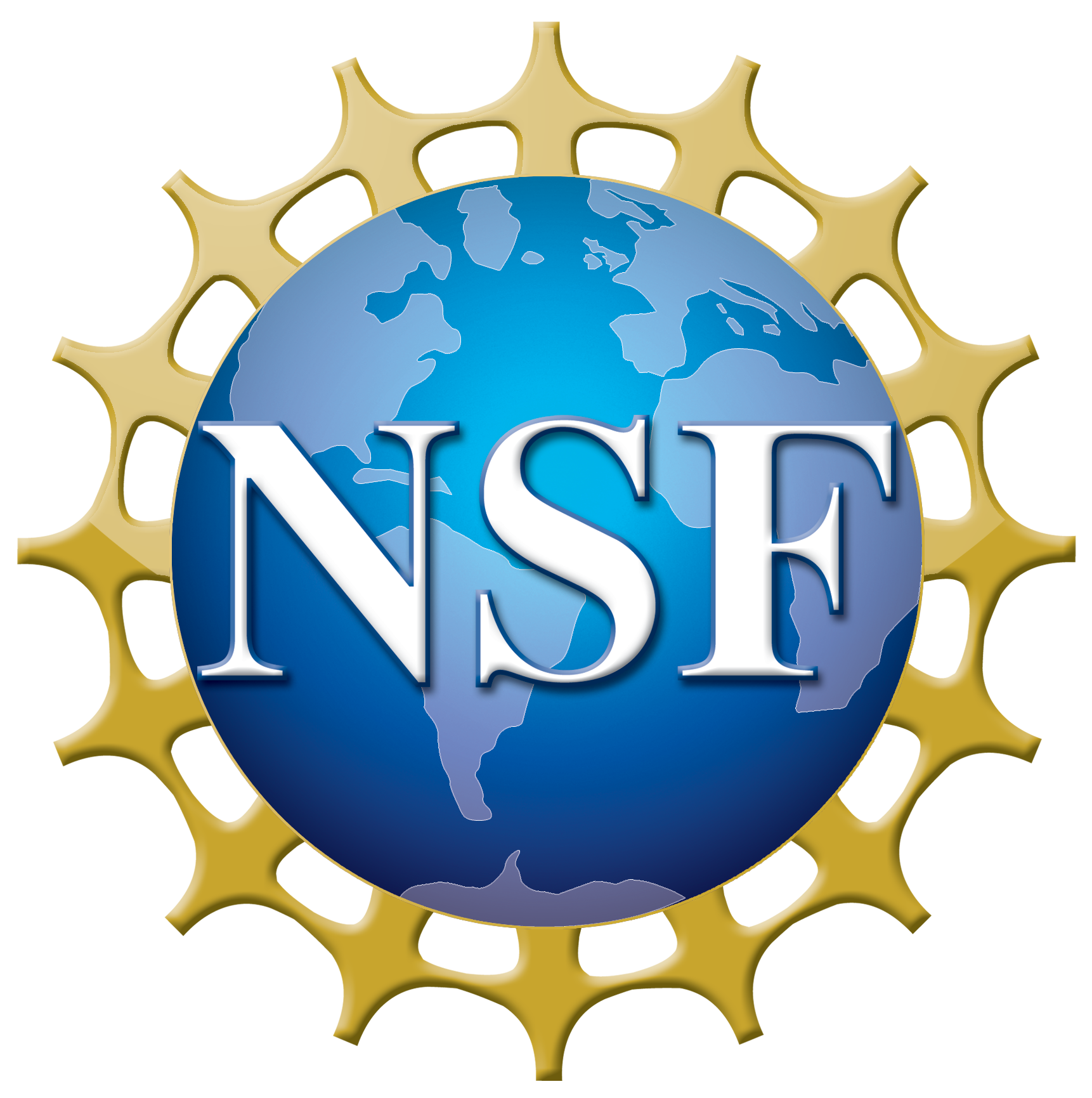 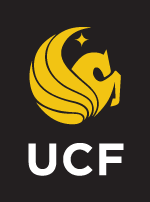 NSF REU Research Experience on Internet of Things 2021
[Speaker Notes: Figures for publications must be in pdf format (easiest)
You can write list of materials
Note if these animals are in East Tennessee: many projects start at home]
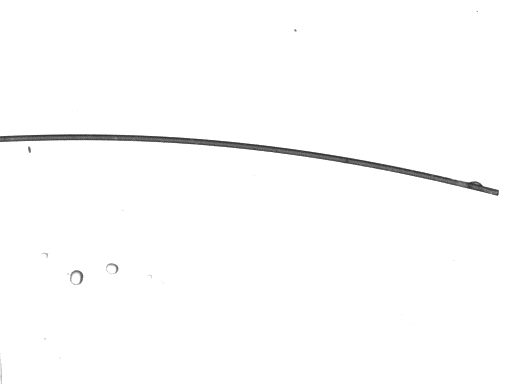 MATLAB Code Development
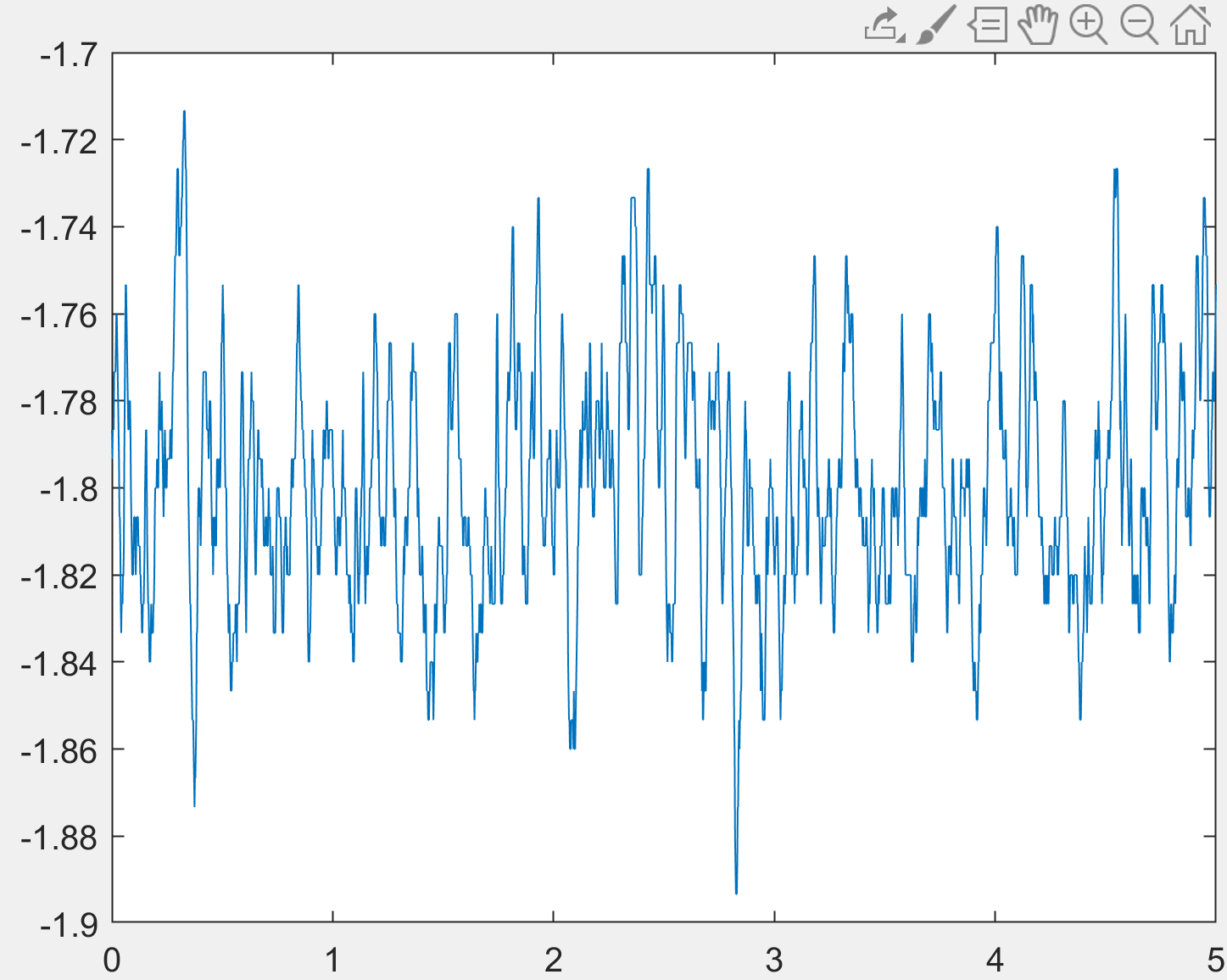 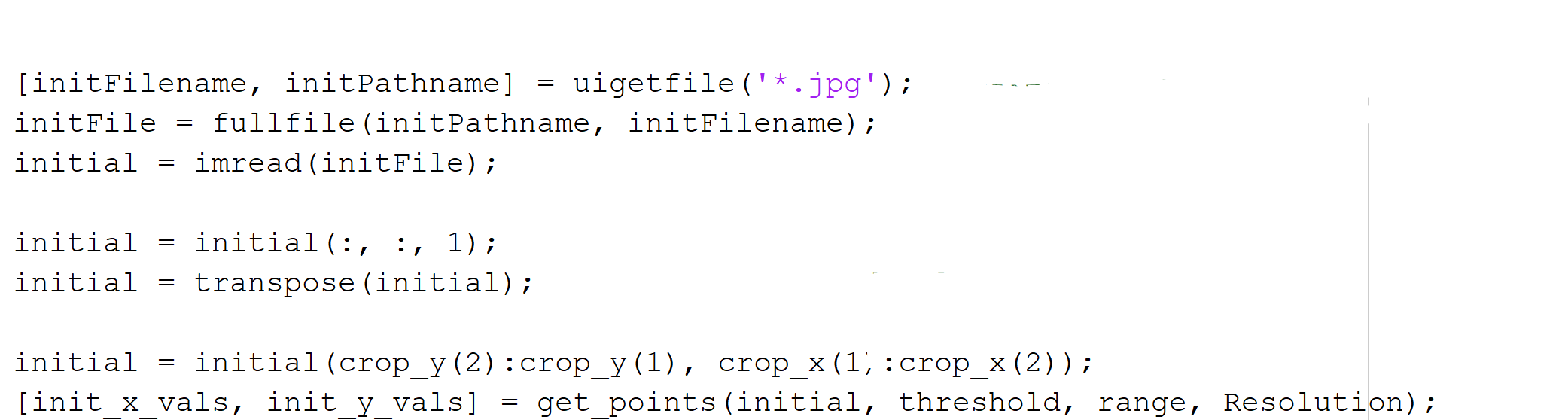 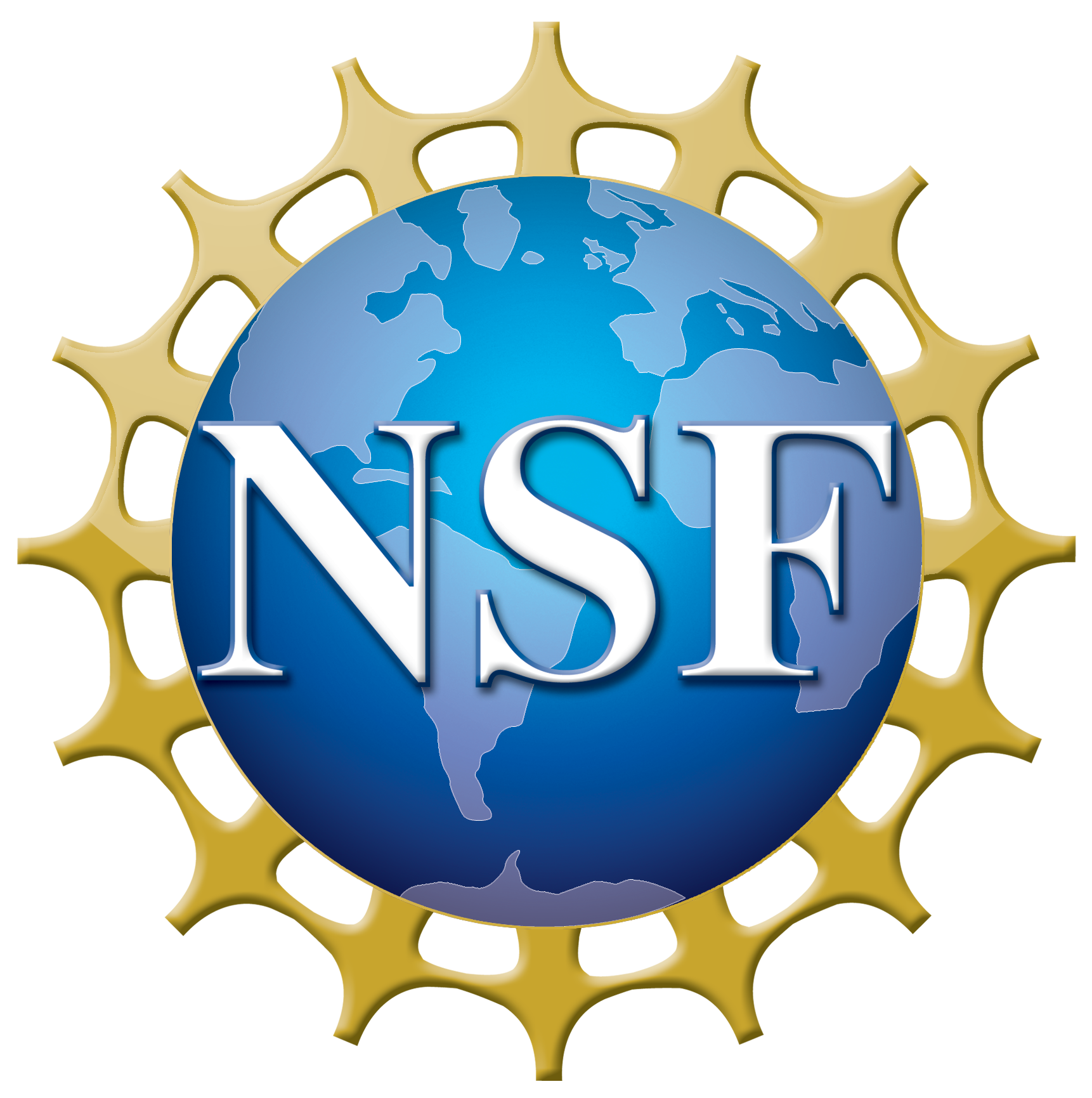 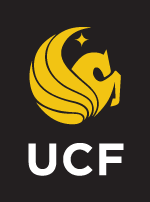 NSF REU Research Experience on Internet of Things 2021
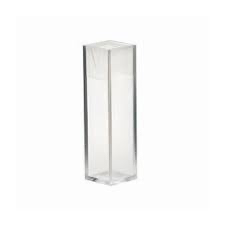 Physical Experiment
Ran Initial Experiments
Zipties, pliers, nail polish, epoxy, UV glue
Setting up a new flow cell
Tested more variable sets
Set camera to desired exposure to make binarization easier
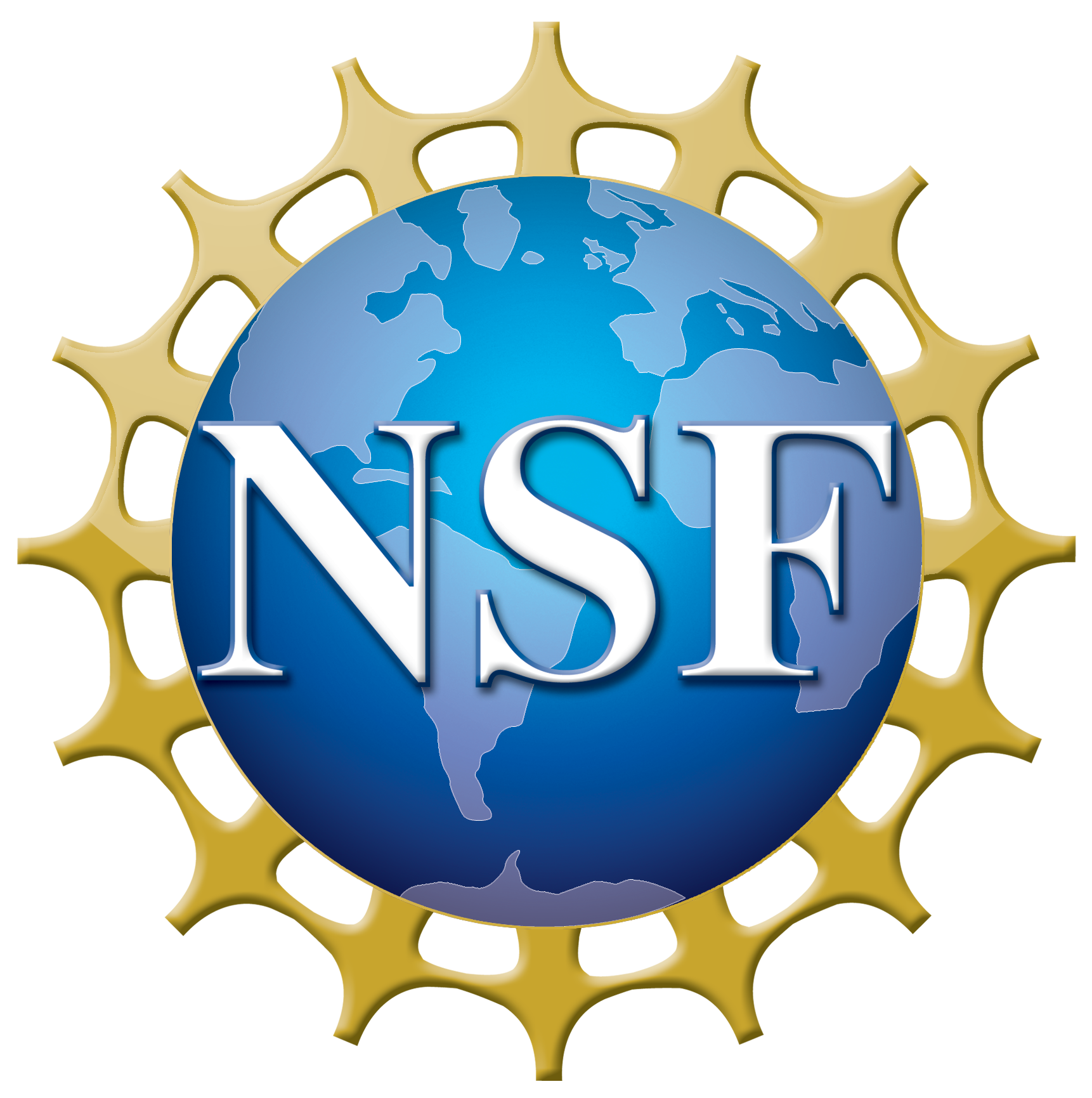 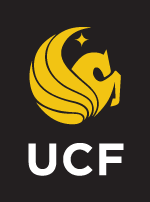 NSF REU Research Experience on Internet of Things 2021
[Speaker Notes: Figures for publications must be in pdf format (easiest)
You can write list of materials
Note if these animals are in East Tennessee: many projects start at home]
Struggles and How They Were Handled
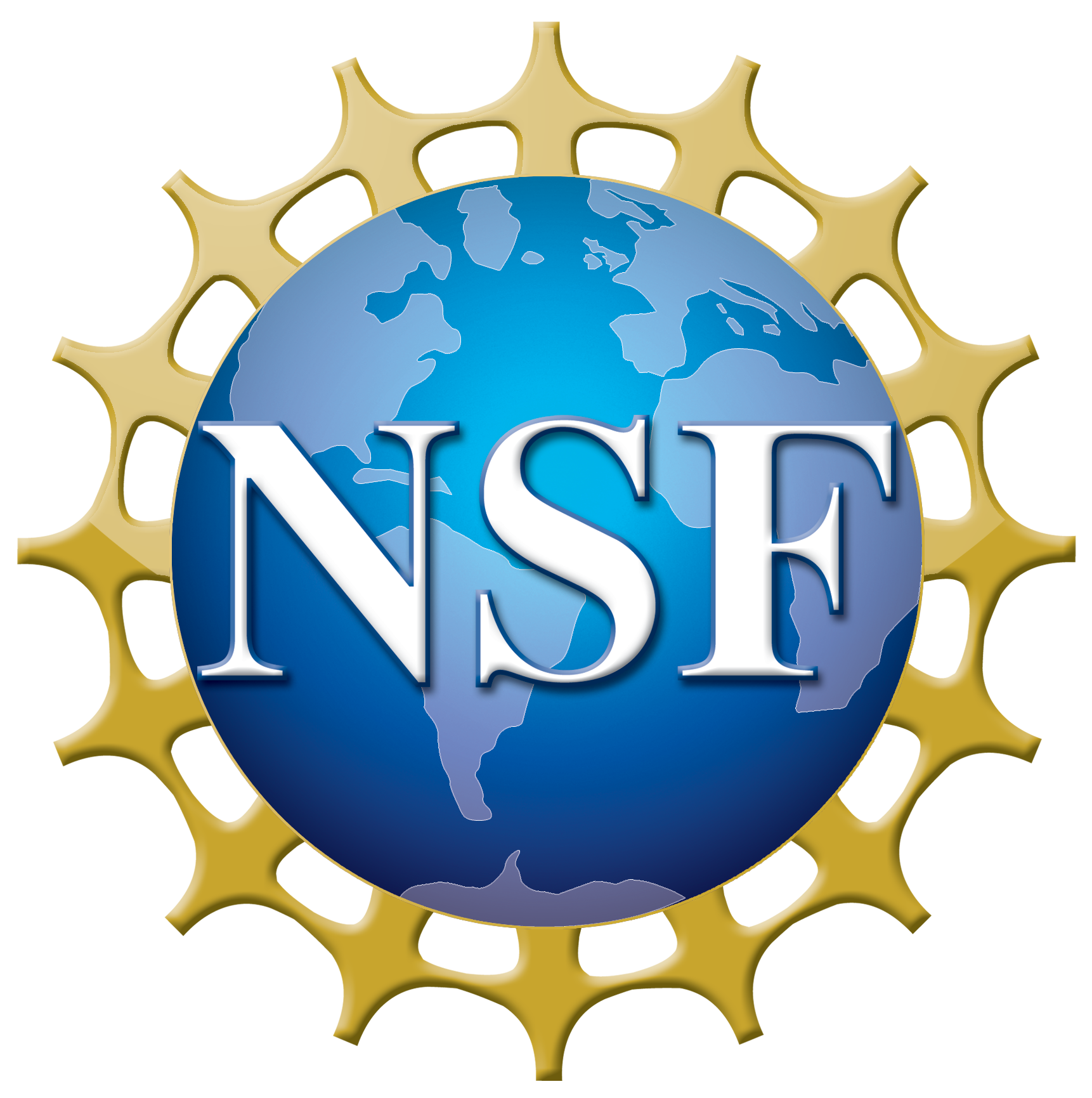 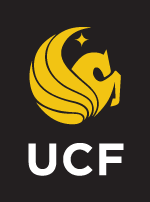 NSF REU Research Experience on Internet of Things 2021
[Speaker Notes: Good title slide
Split up more based on accomplishments, issues, and future work!  More of a flow]
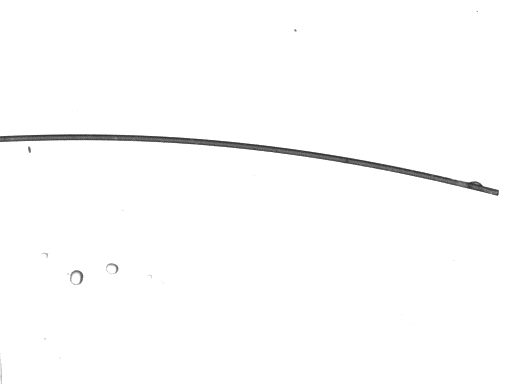 MATLAB Code Development
Cropping Issue
Subtraction of Initial Image
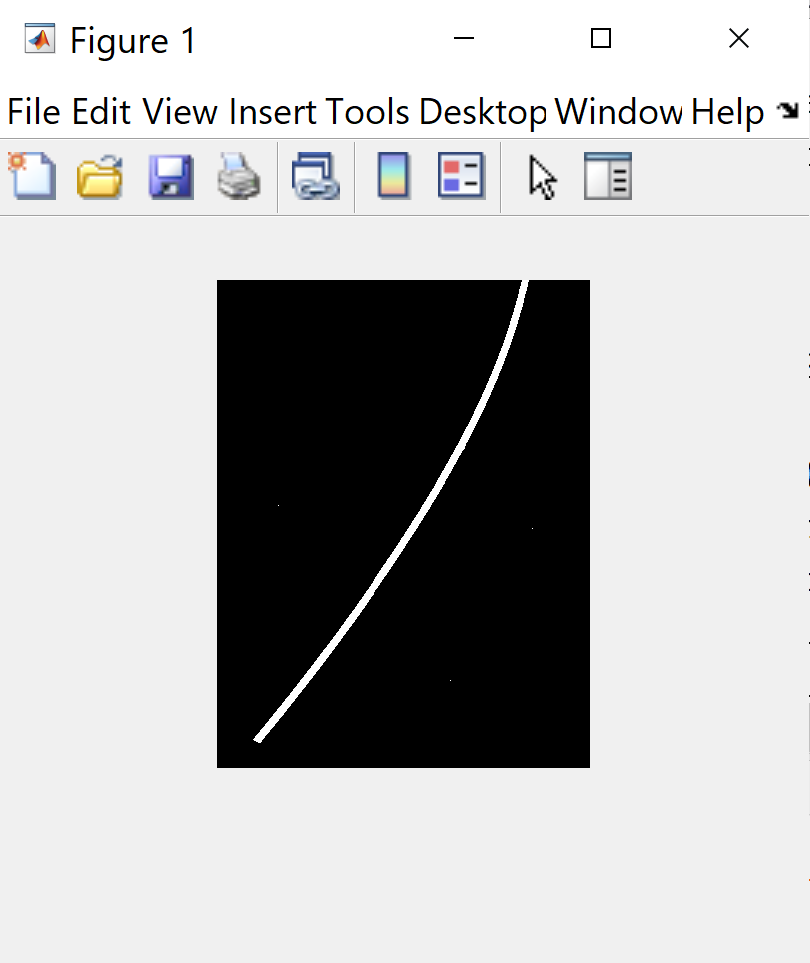 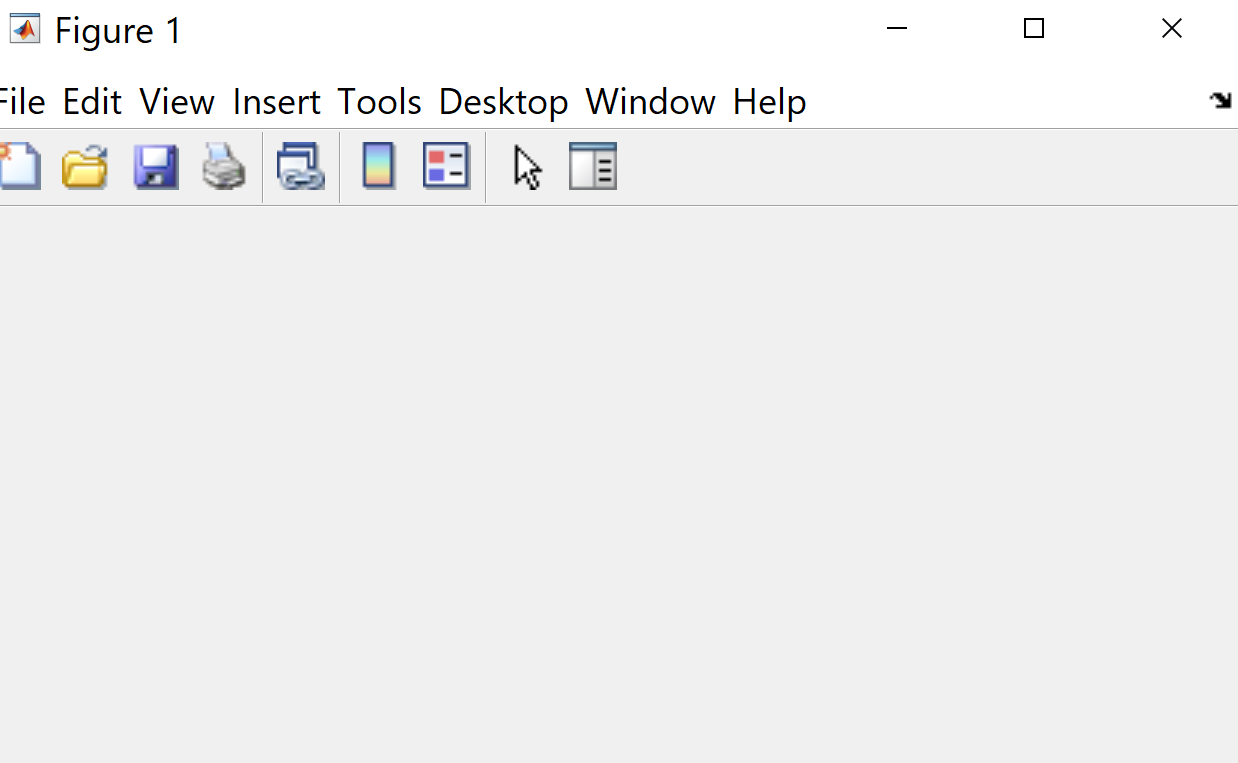 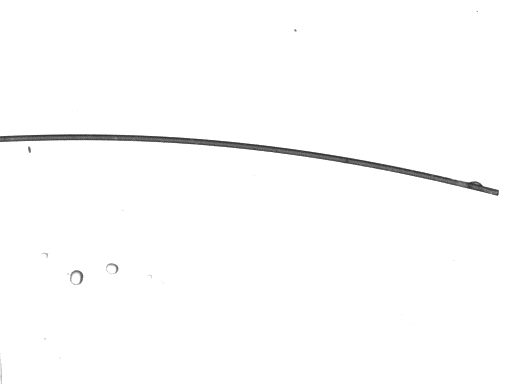 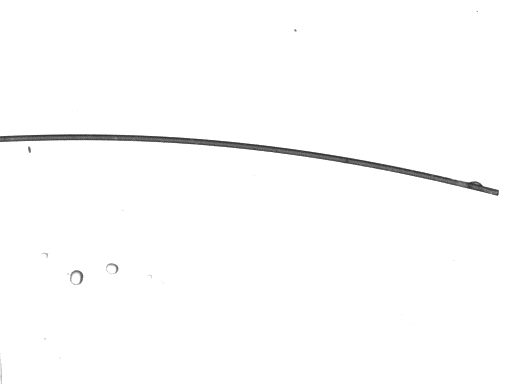 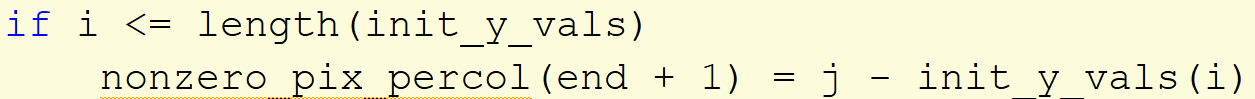 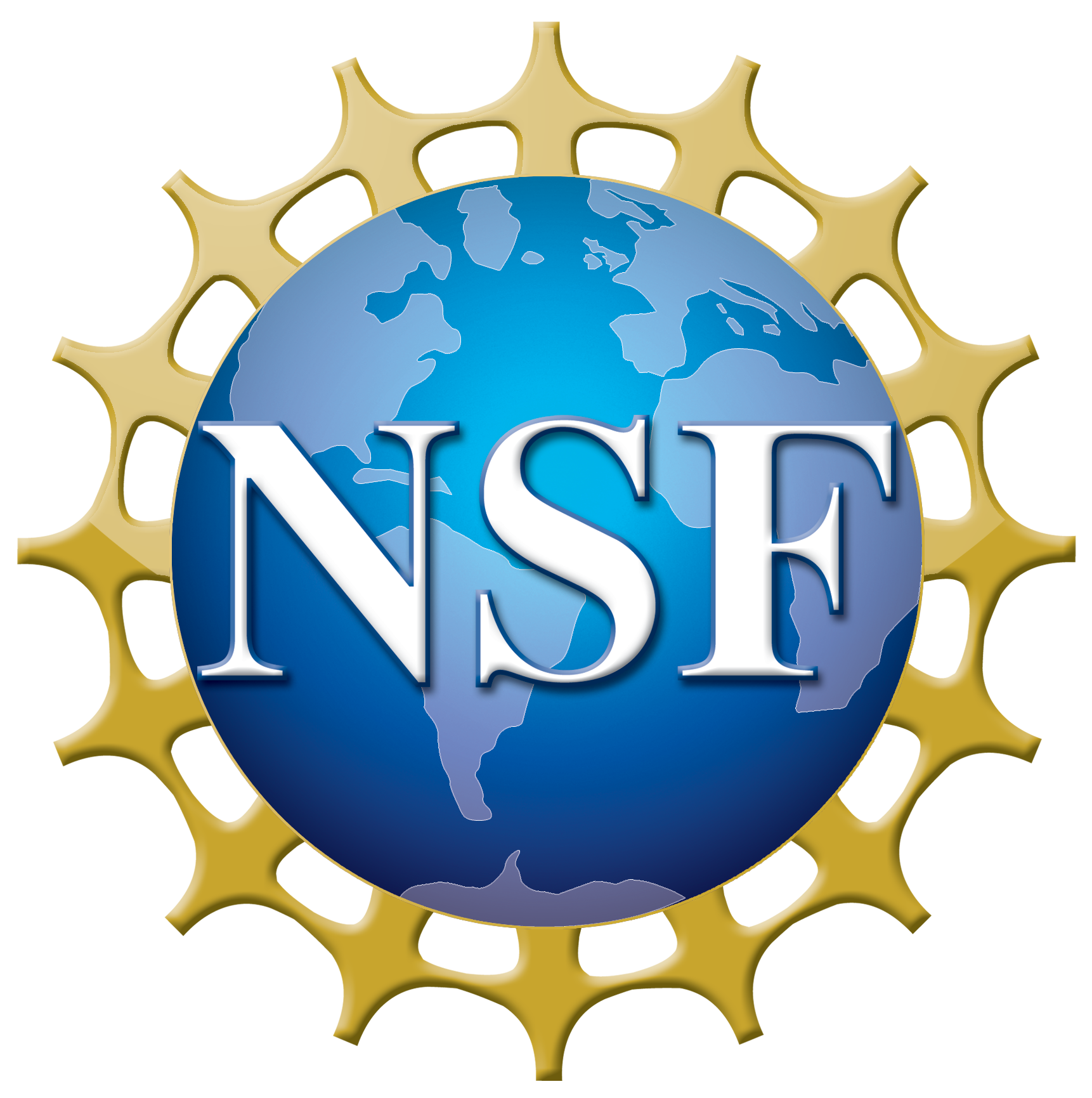 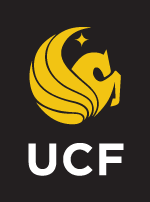 NSF REU Research Experience on Internet of Things 2021
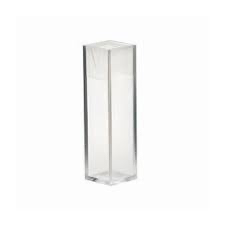 Physical Experiment
Ran Initial Experiments
Leak through porous laminizers
Nail Polish Porous Surfaces
Leak in keg
Epoxy to fix
Leak through flow cell
Fixed with gorilla glue
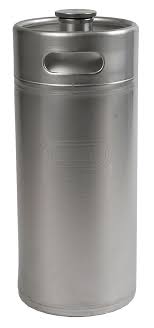 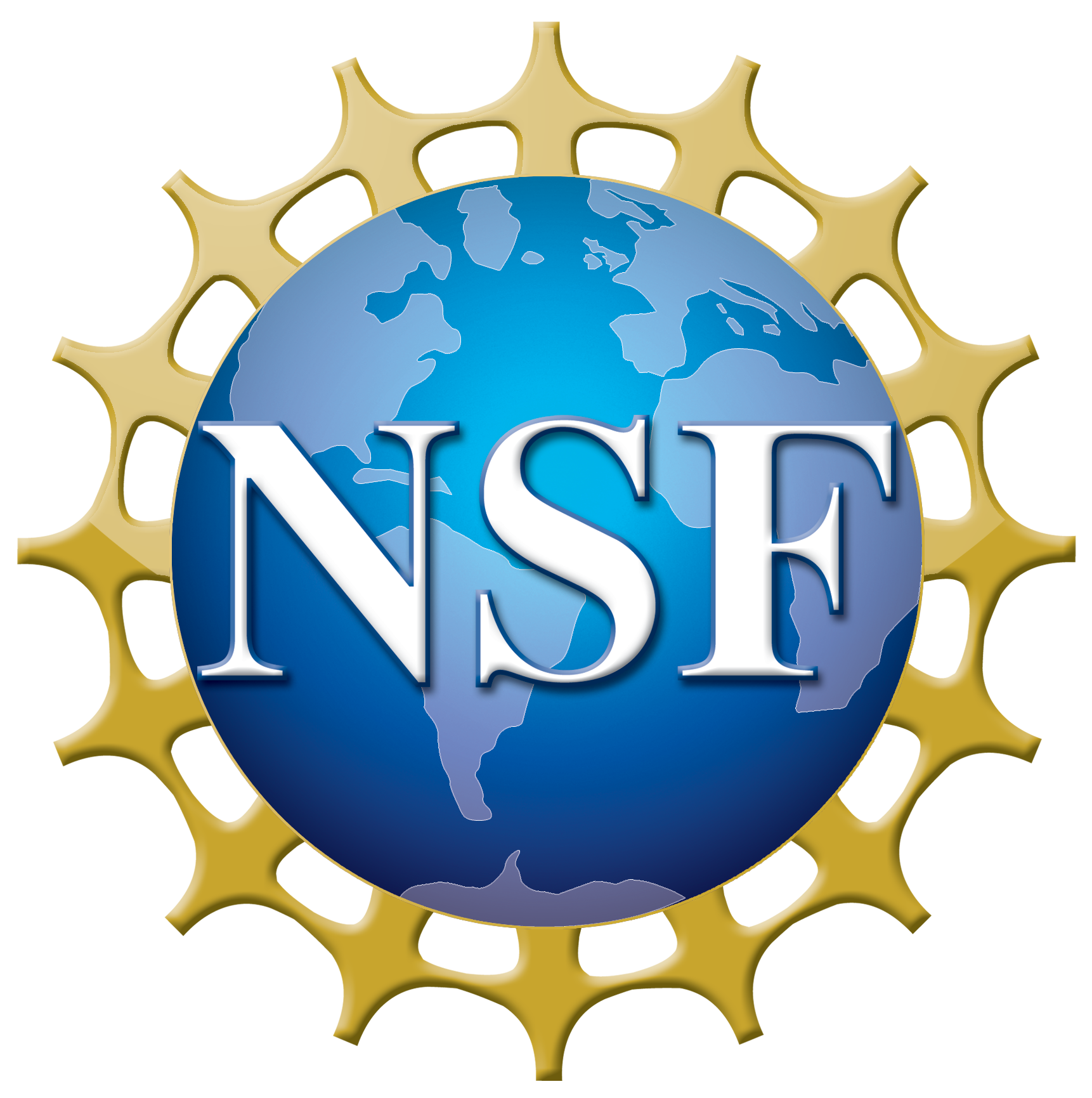 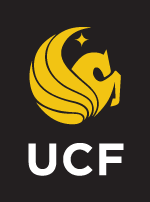 NSF REU Research Experience on Internet of Things 2021
[Speaker Notes: Figures for publications must be in pdf format (easiest)
You can write list of materials
Note if these animals are in East Tennessee: many projects start at home]
Plans For Next Week
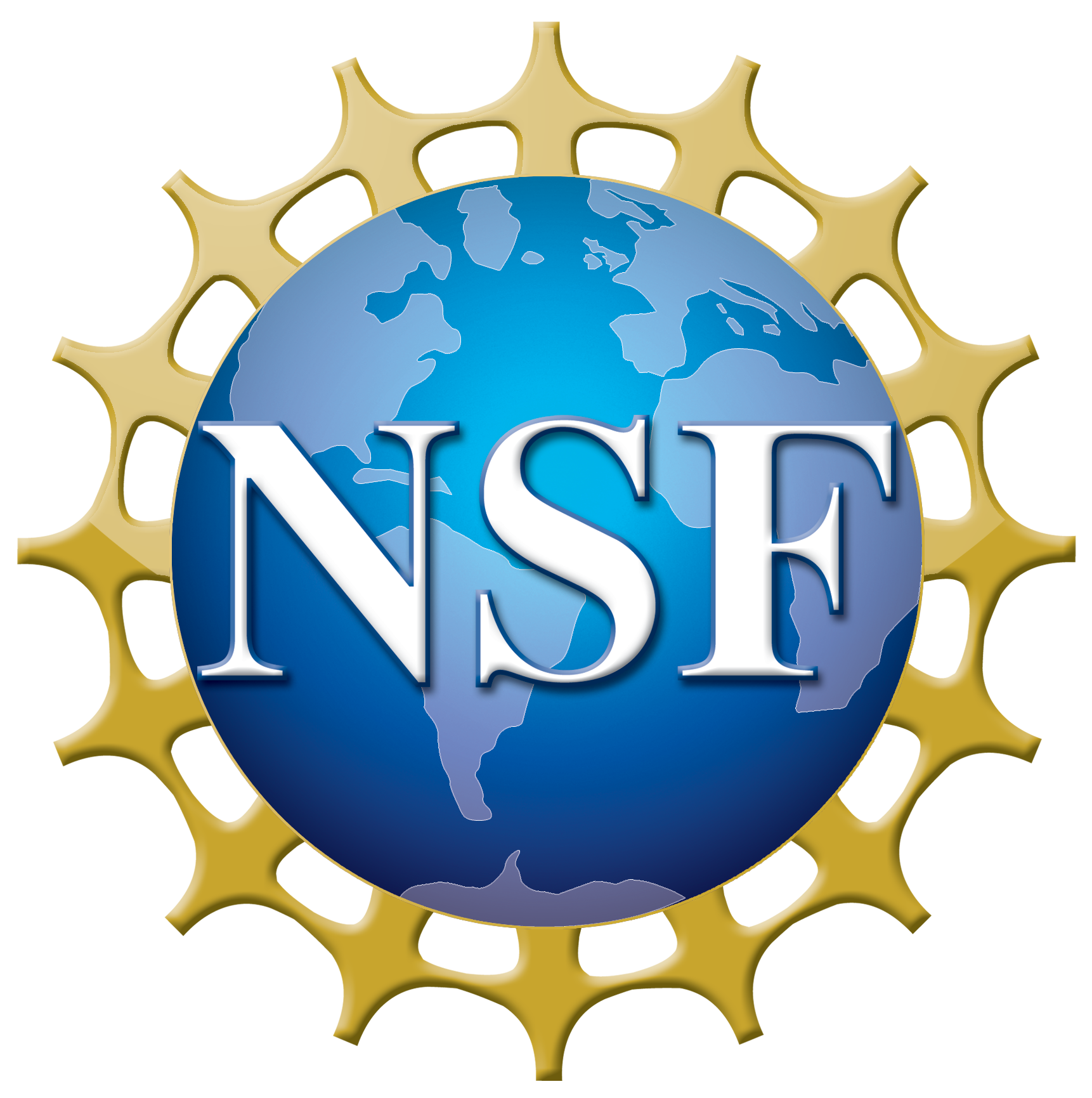 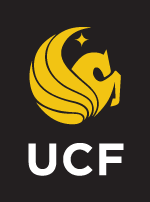 NSF REU Research Experience on Internet of Things 2021
[Speaker Notes: Good title slide
Split up more based on accomplishments, issues, and future work!  More of a flow]
Future
Print remaining flow cells for experiments
Plans to continue taking fast capture videos of furs in flow
Continue 
Continue Machine Learning code in Python
Variable initialization complete and packages loaded
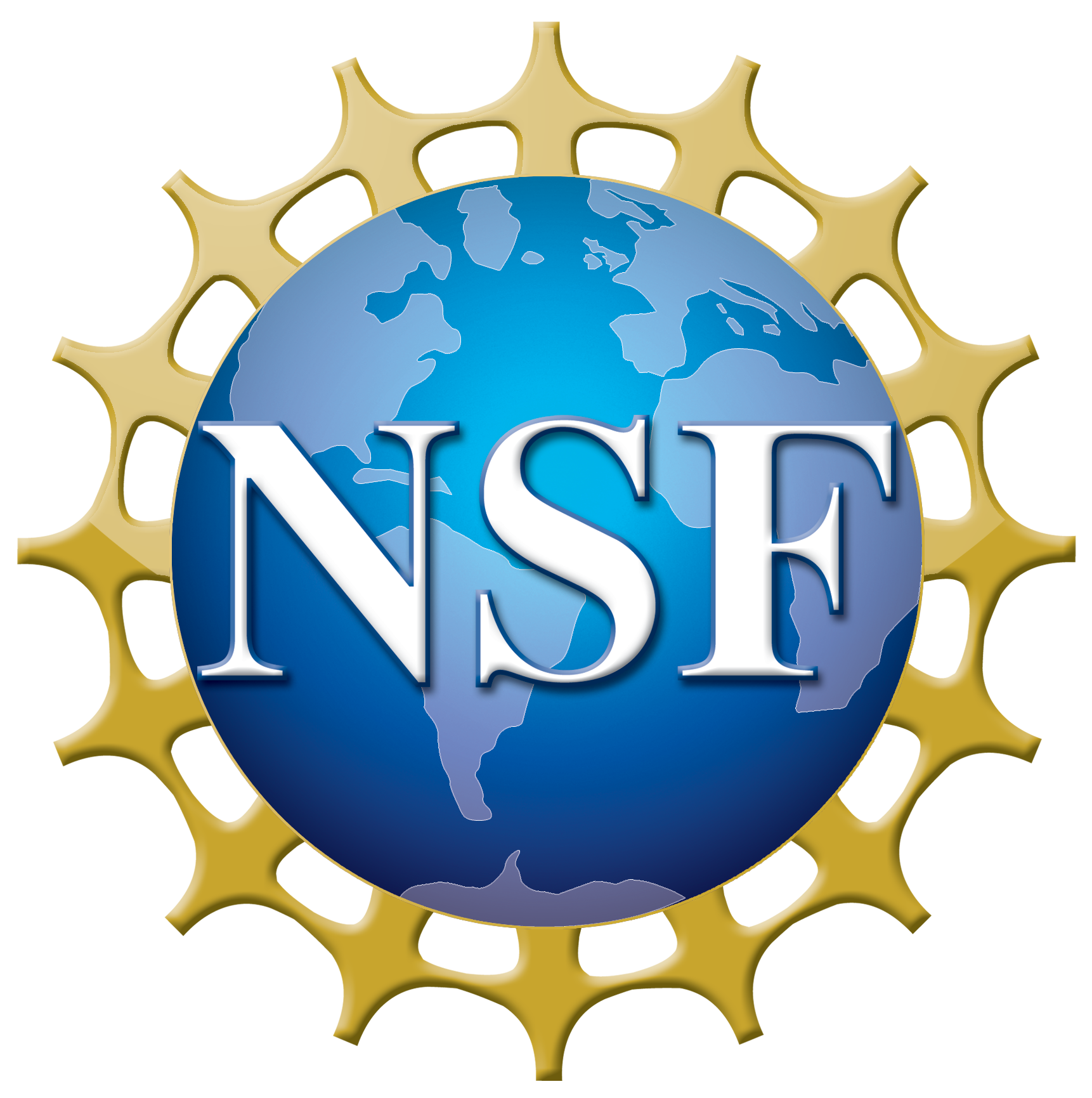 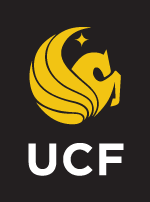 NSF REU Research Experience on Internet of Things 2021